Is Tourism a Global Concern?
(Cruise ship relaxing, 2016)
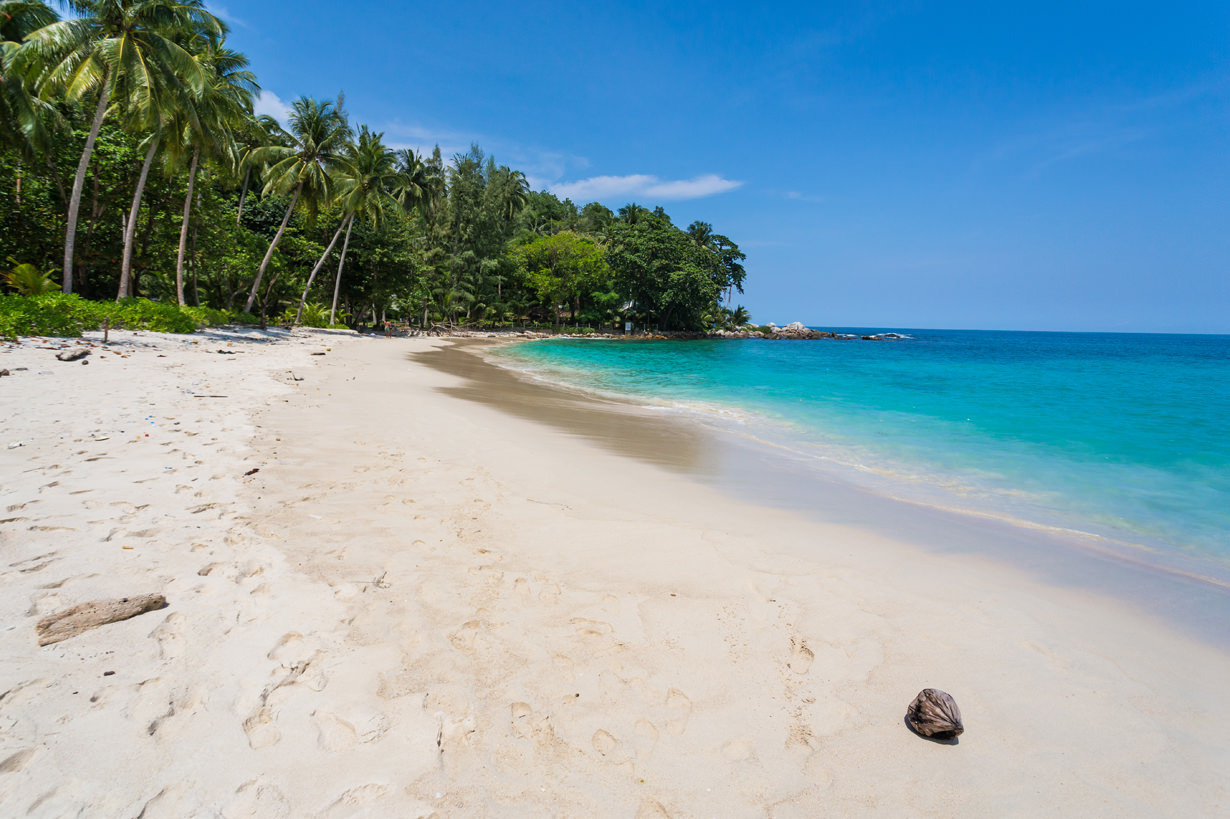 Environmental aspect
source of pollution
Exhausts natural resources
Negative impact on environment
tourism promotes conservation
Defining “Tourism”
“the activity of traveling to a place for pleasure and the business of providing hotels, restaurants, entertainment, etc., for people who are traveling” 

 (Merriam-Webster's Learner's Dictionary, 2016)
Thesis Statement
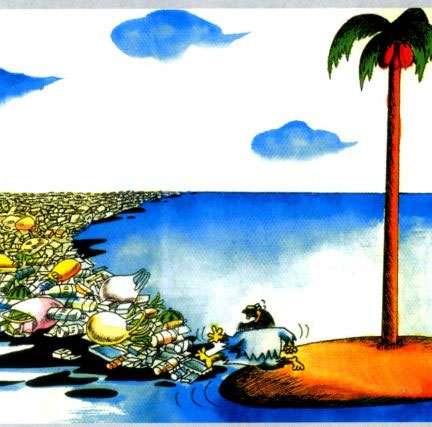 source of pollution 
Exploits natural resources
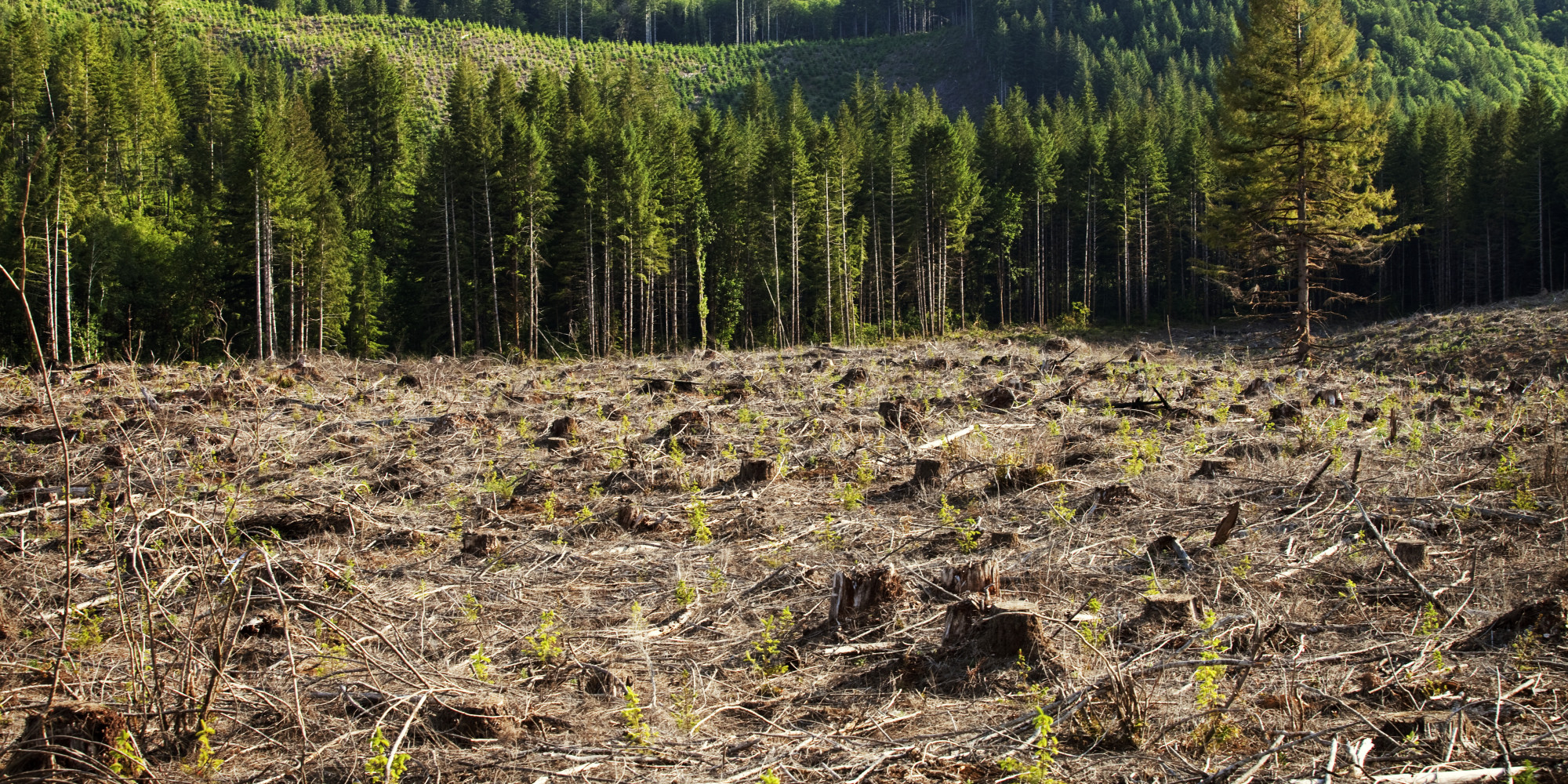 (deforestation, 2016)
(Pollution tourism, 2016)
Plane traveling
(Disney world Orlando, 2016)
Plane travel causes 
great amount of carbon emissions 







Tourist attractions such as Disney rely on plane travel for profit
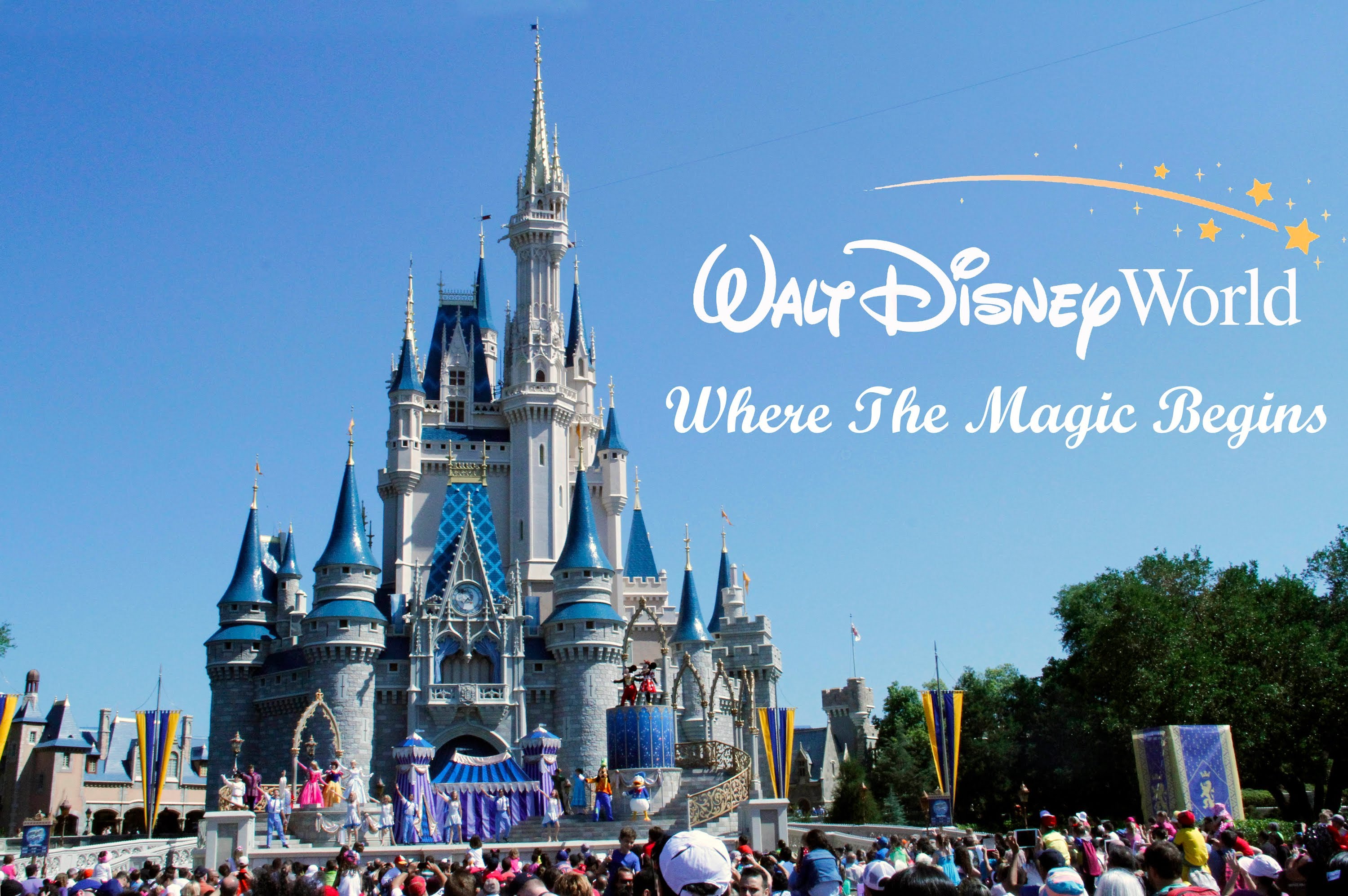 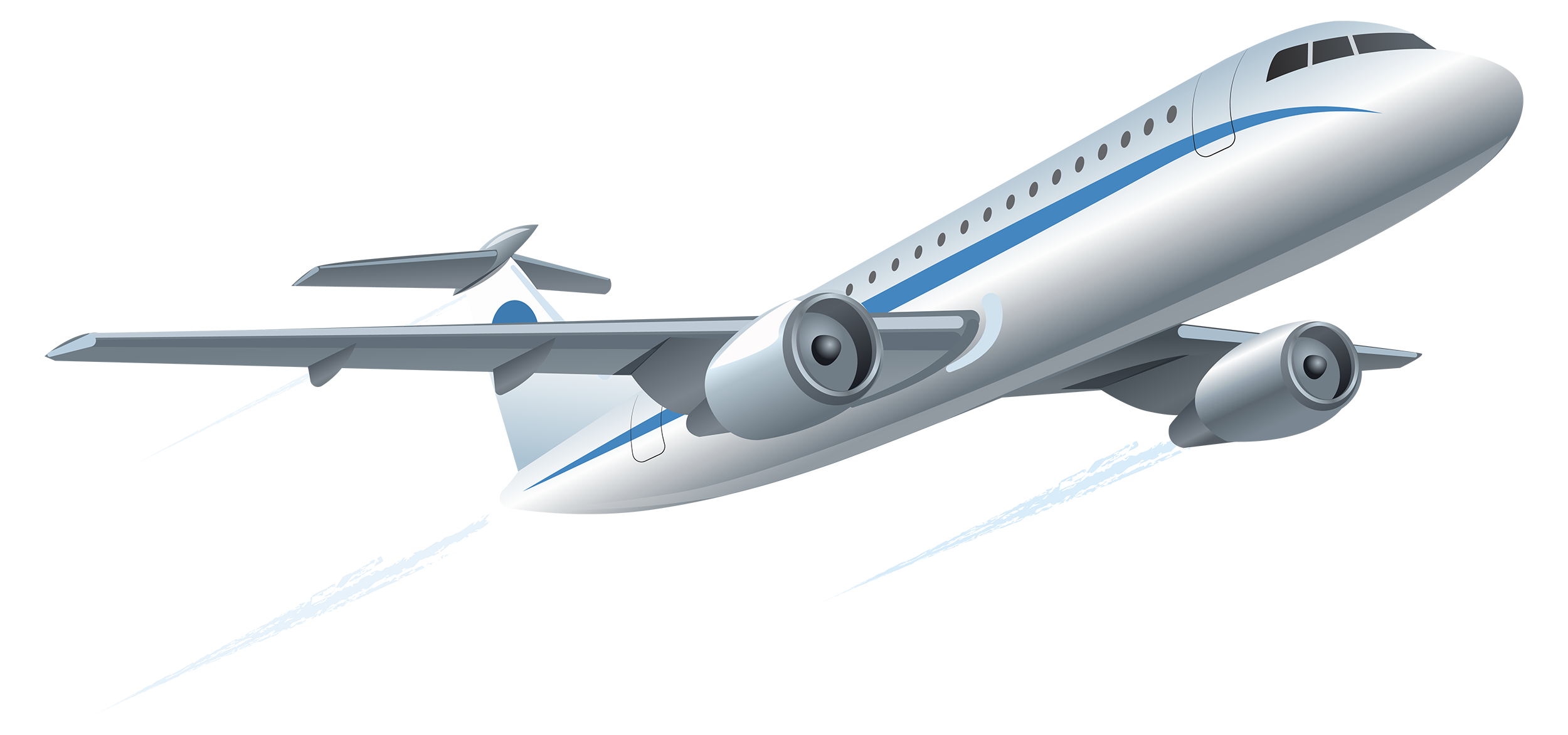 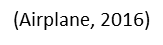 Sulfur Emissions
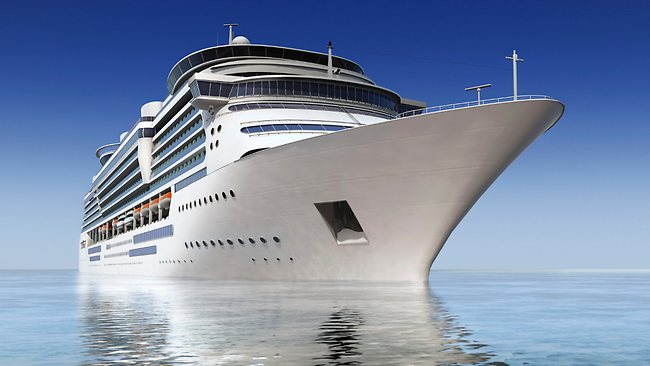 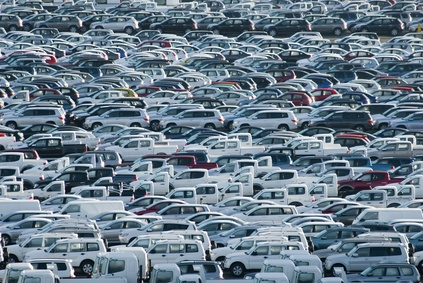 (Cruise ship, 2016 )
(One million cars, 2016)
Thesis Statement
source of pollution 
Exploits natural resources
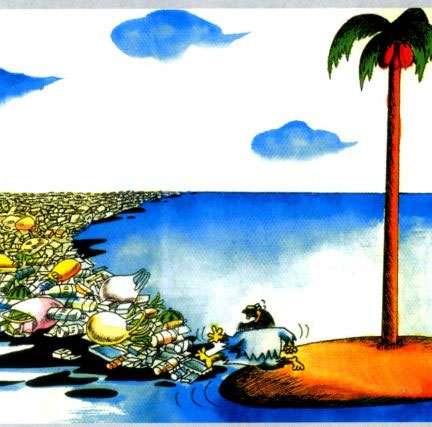 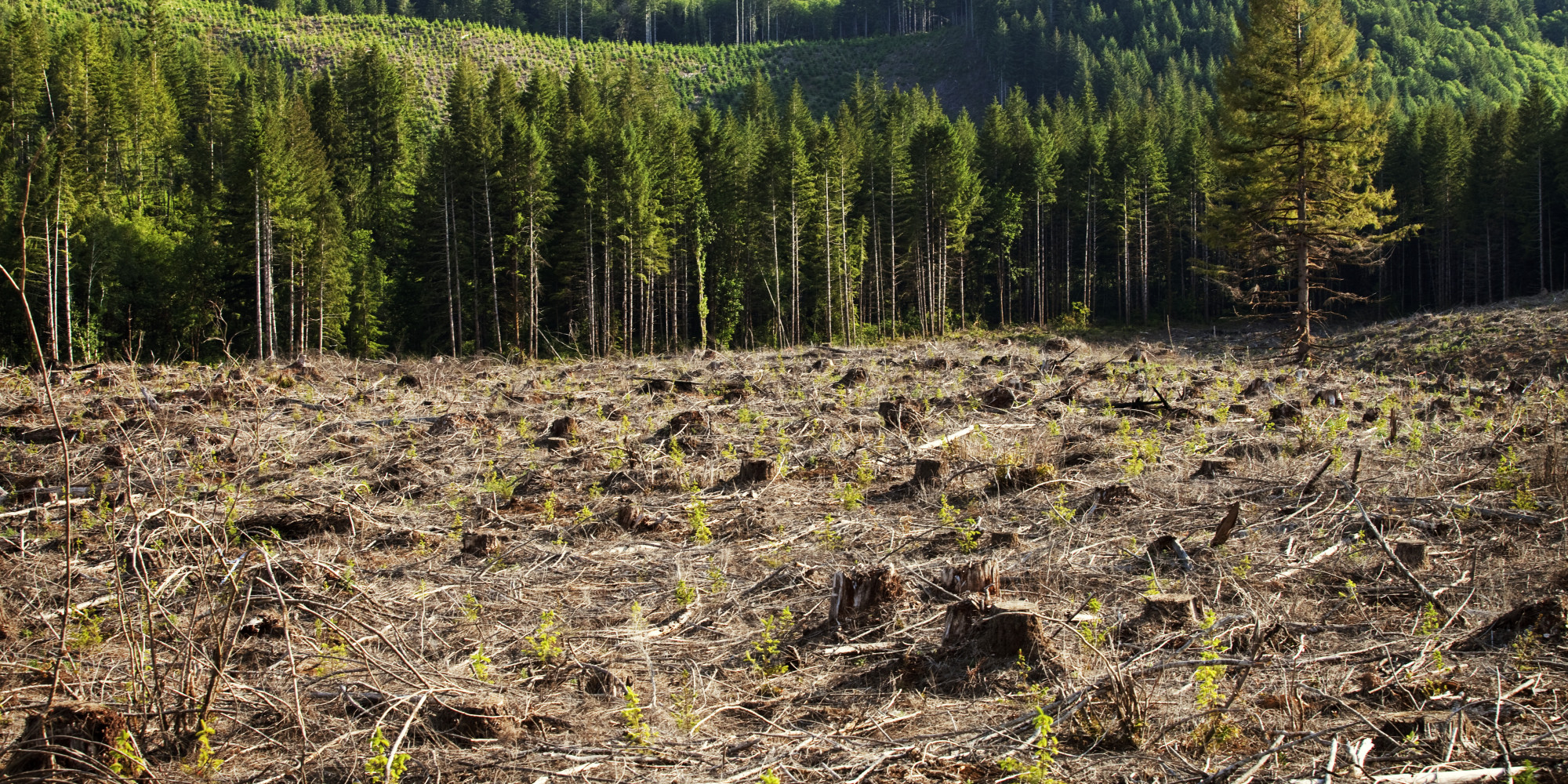 (Pollution tourism, 2016)
(deforestation, 2016)
Exploitation of water: Mediterranean
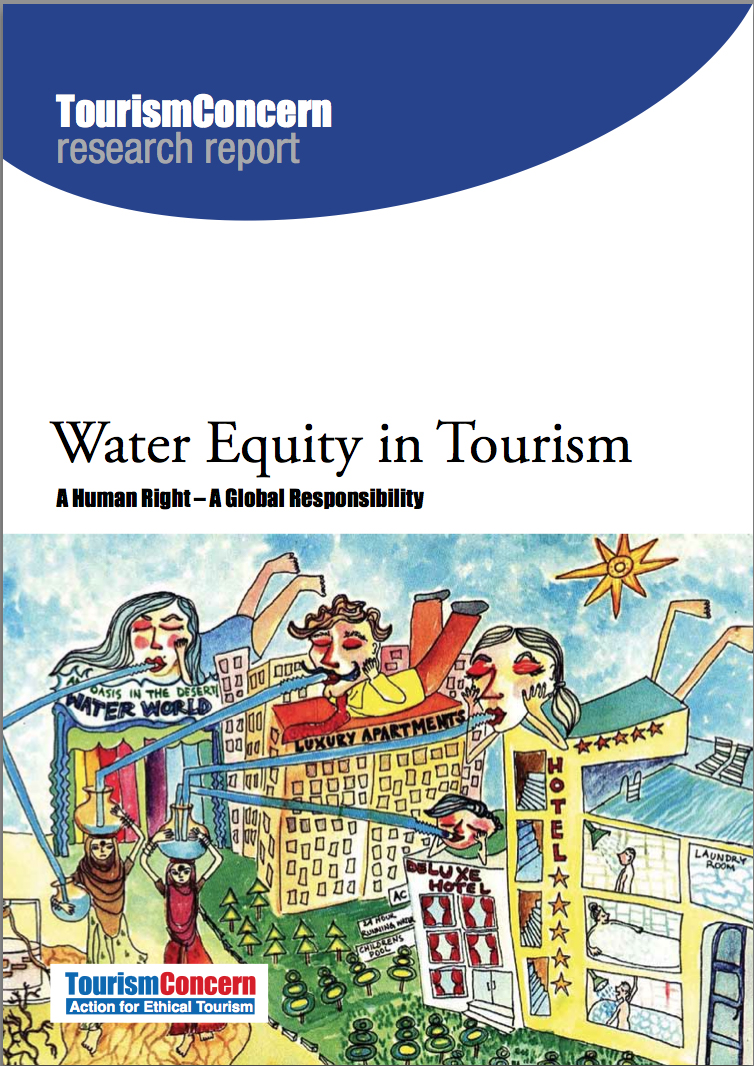 (water equality tourism, 2016)
(water tourism bad, 2016)
DOOM TOURISM: hope for the future
Also known as Ecotourism
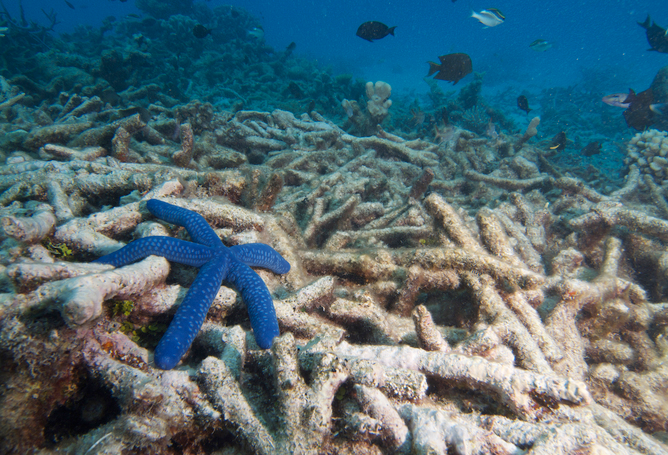 (The Great Barrier Reef, 2016)
Conservation in Guatemala
(tree conservation, 2016)
Reflection
References
Pearce, F. (2009, March 19). Greenwash: Disney is greening its activities but not its business model, says Fred Pearce. Retrieved April 20, 2016, from http://www.theguardian.com/environment/2009/mar/19/disney-greenwash-fred-pearce
Gössling, S., Peeters, P., Hall, C. M., Ceron, J., Dubois, G., Lehmann, L. V., & Scott, D. (2011). Tourism and water use: Supply, demand, and security. An international review. Tourism Management, 33(1), 1-15. doi:10.1016/j.tourman.2011.03.015
Colwell, K. (2014, December 4). Cruise ships flushed more than a billion gallons of sewage into oceans again this year. Retrieved April 21, 2016, from http://www.foe.org/news/news-releases/2014-12-cruise-ships-flushed-more-than-a-billion-gallons-of-sewage-into-oceans
 Tourism's Three Main Impacted Areas. Retrieved April 21, 2016, from http://www.unep.org/resourceefficiency/Business/SectoralActivities/Tourism/TheTourismandEnvironmentProgramme/FactsandFiguresaboutTourism/ImpactsofTourism/EnvironmentalImpacts/TourismsThreeMainImpactAreas/tabid/78776/Default.aspx 
Ferraro, P. (July 2000) The Cost-Effectiveness of Conservation Payments. Retrieved April 21, 2016, from http://www.rff.org/files/sharepoint/WorkImages/Download/RFF-DP-00-31.pdf
Winton, T. (n.d.). Great Barrier Reef · Learn · Australian Marine Conservation Society. Retrieved May 06, 	2016, from http://www.marineconservation.org.au/pages/great-barrier-reef.html